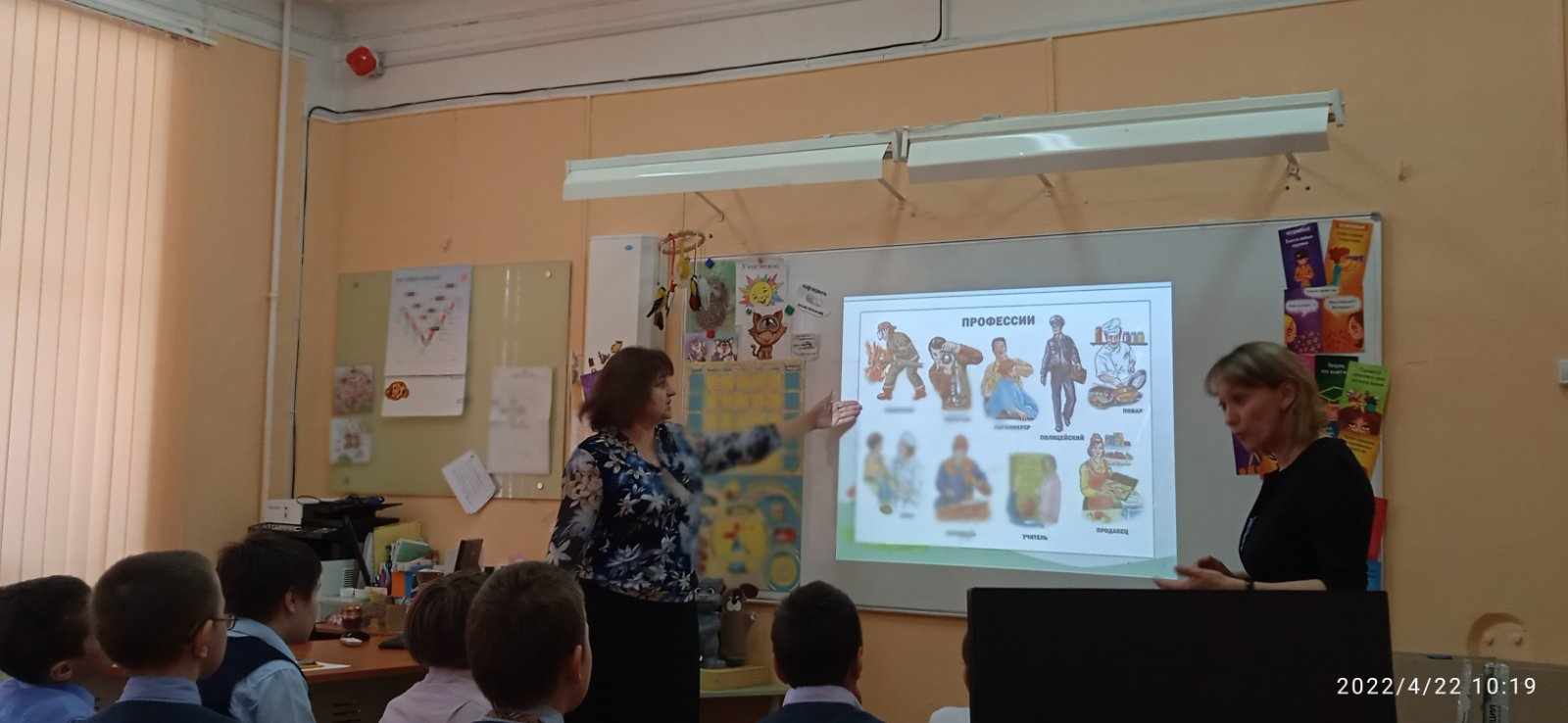 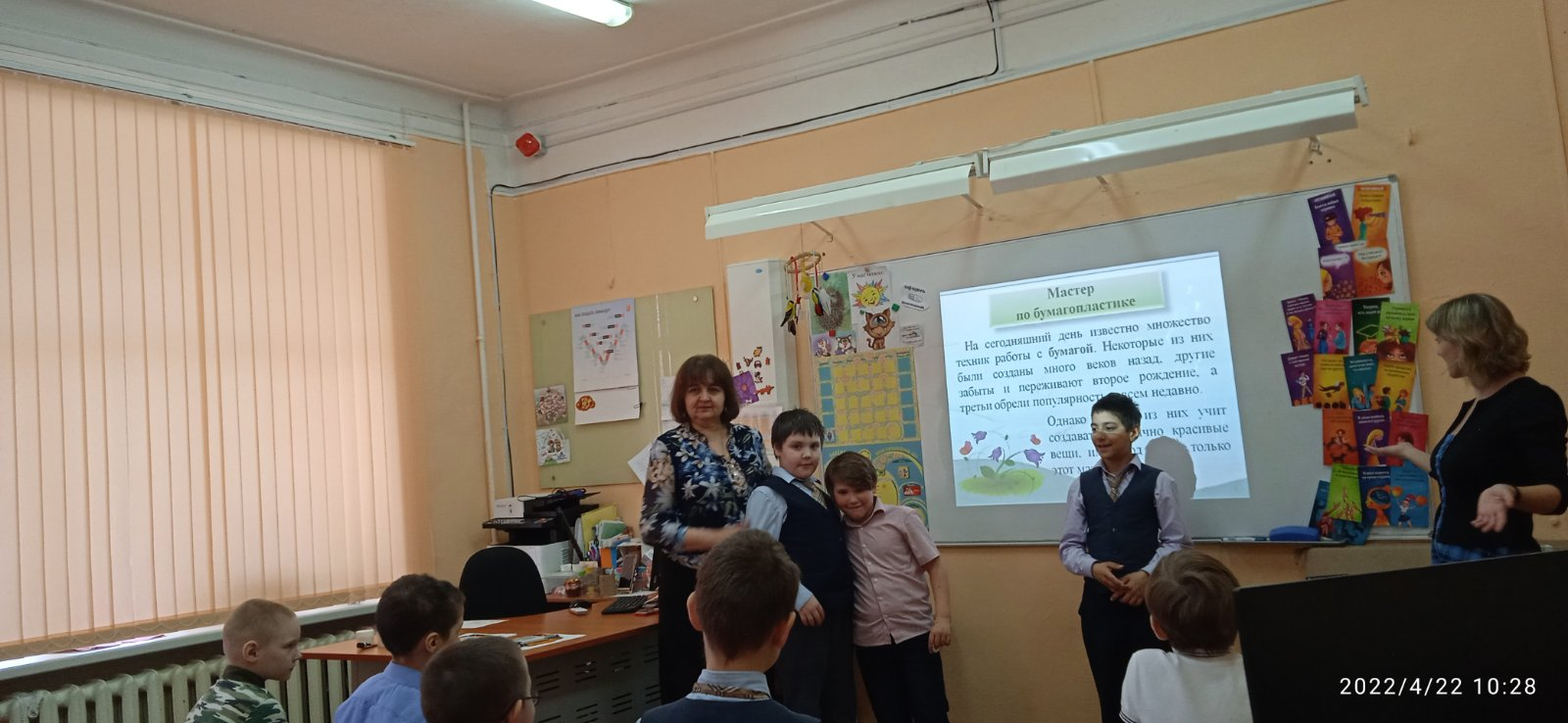 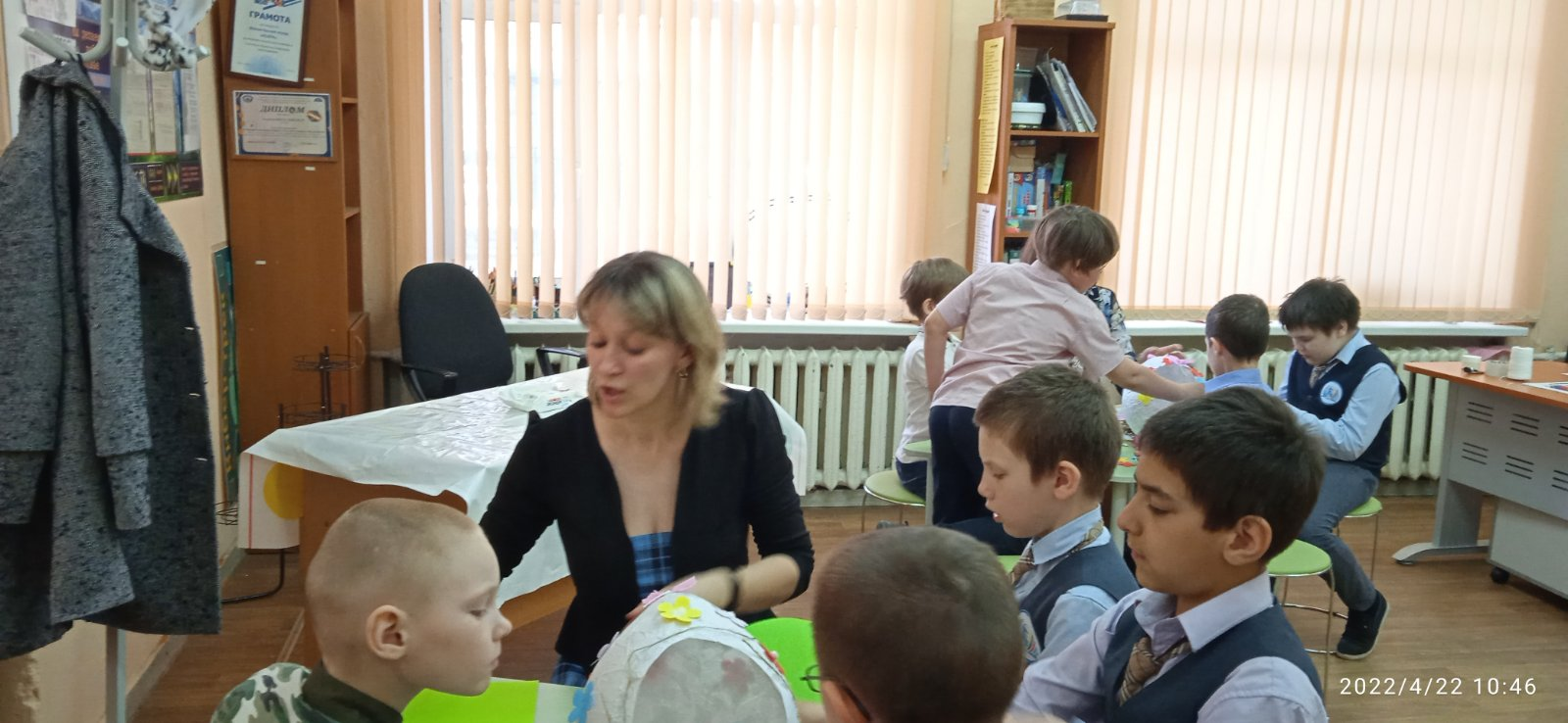 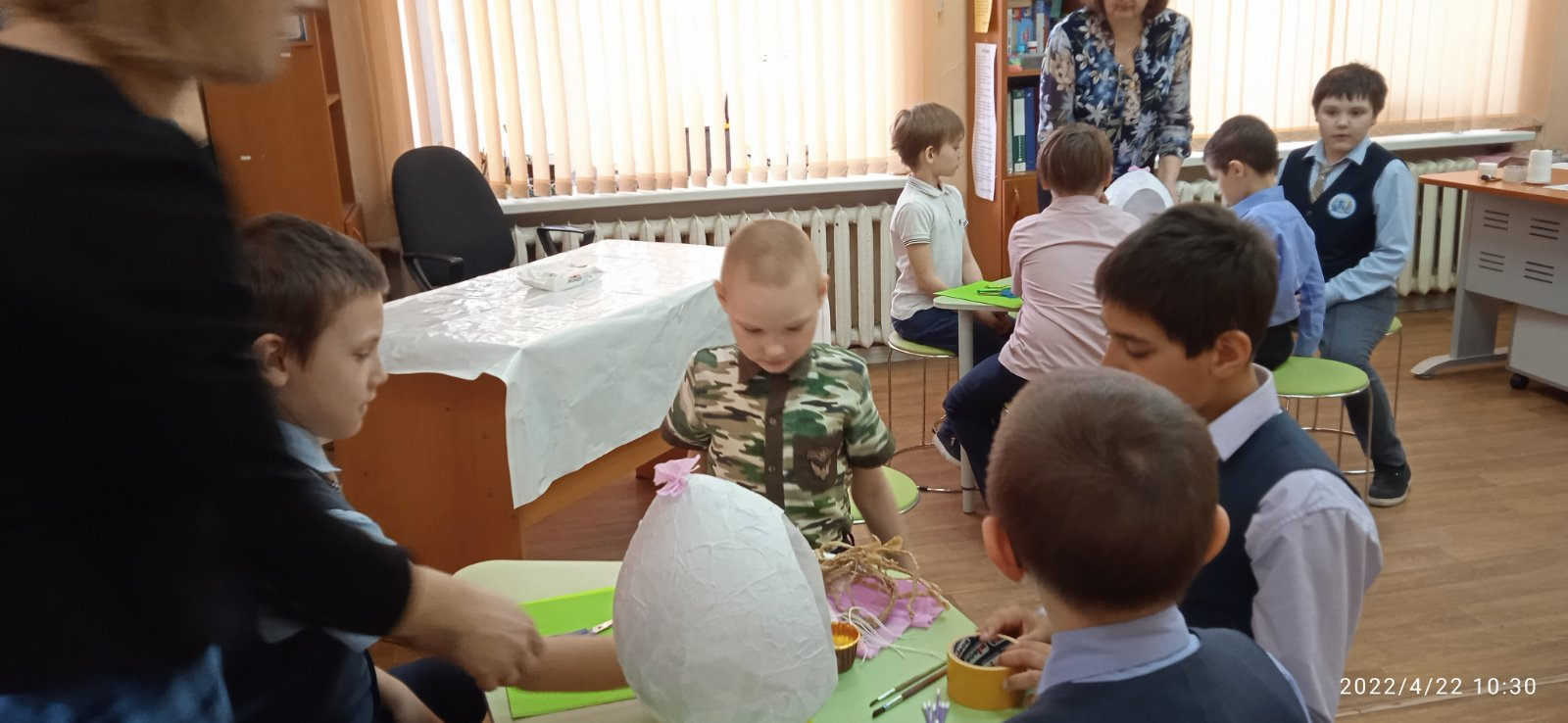 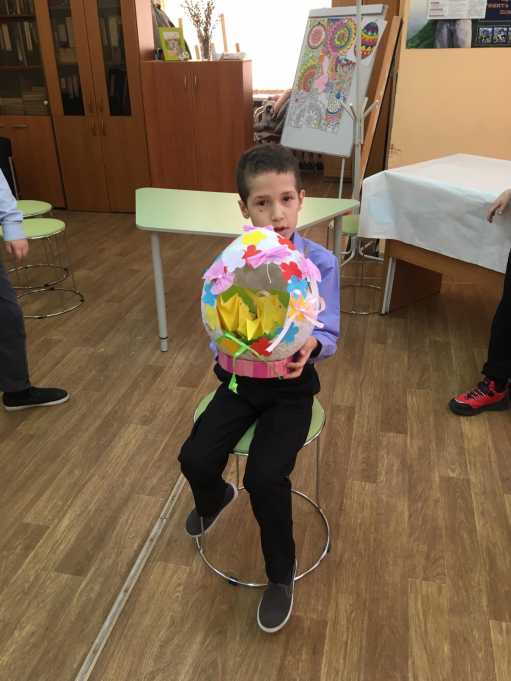 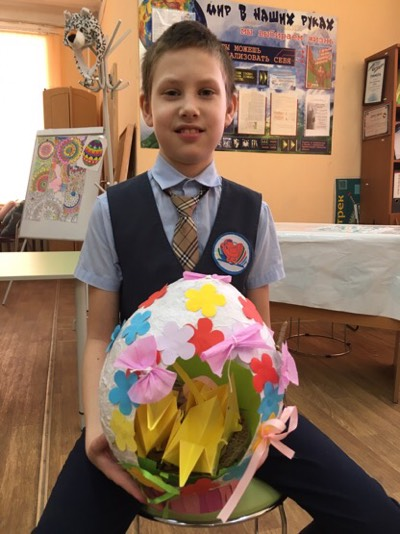 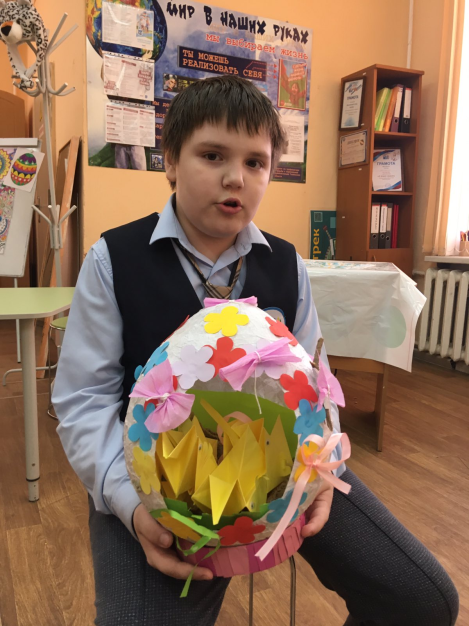 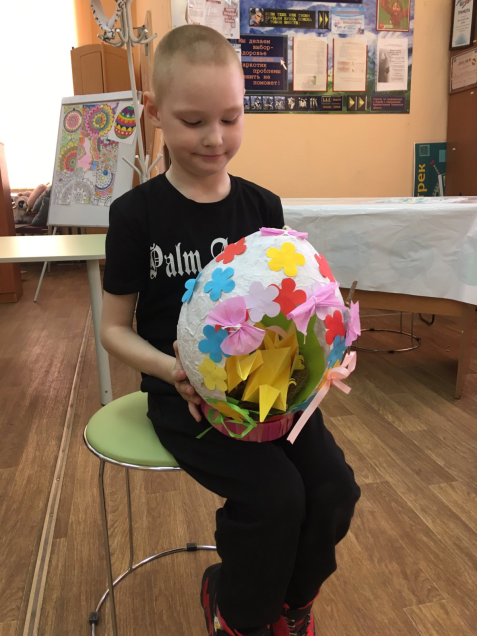 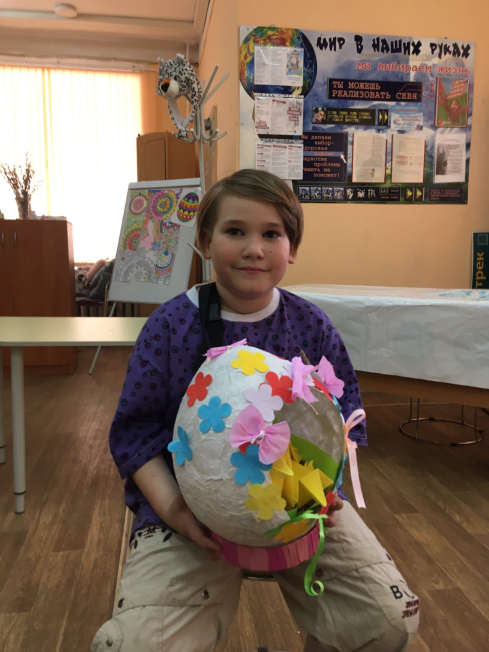 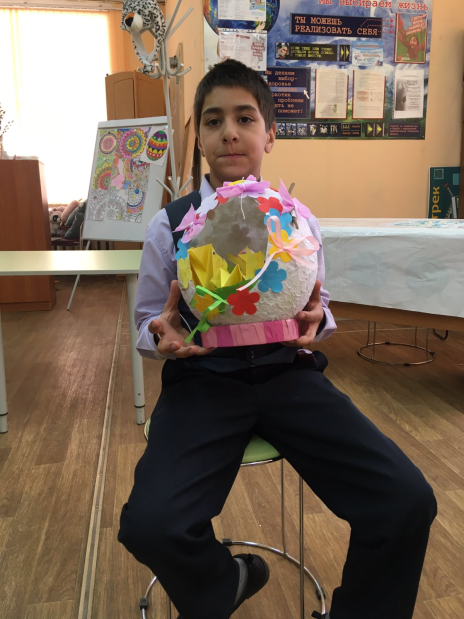 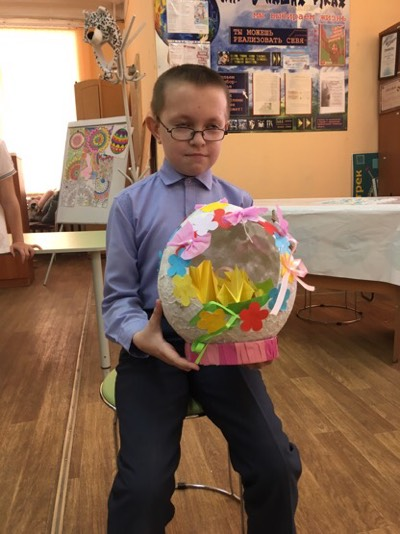 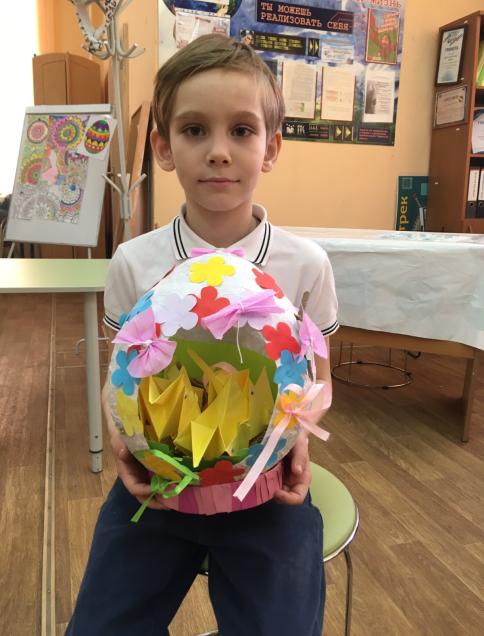 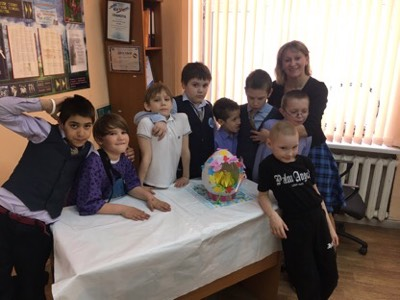 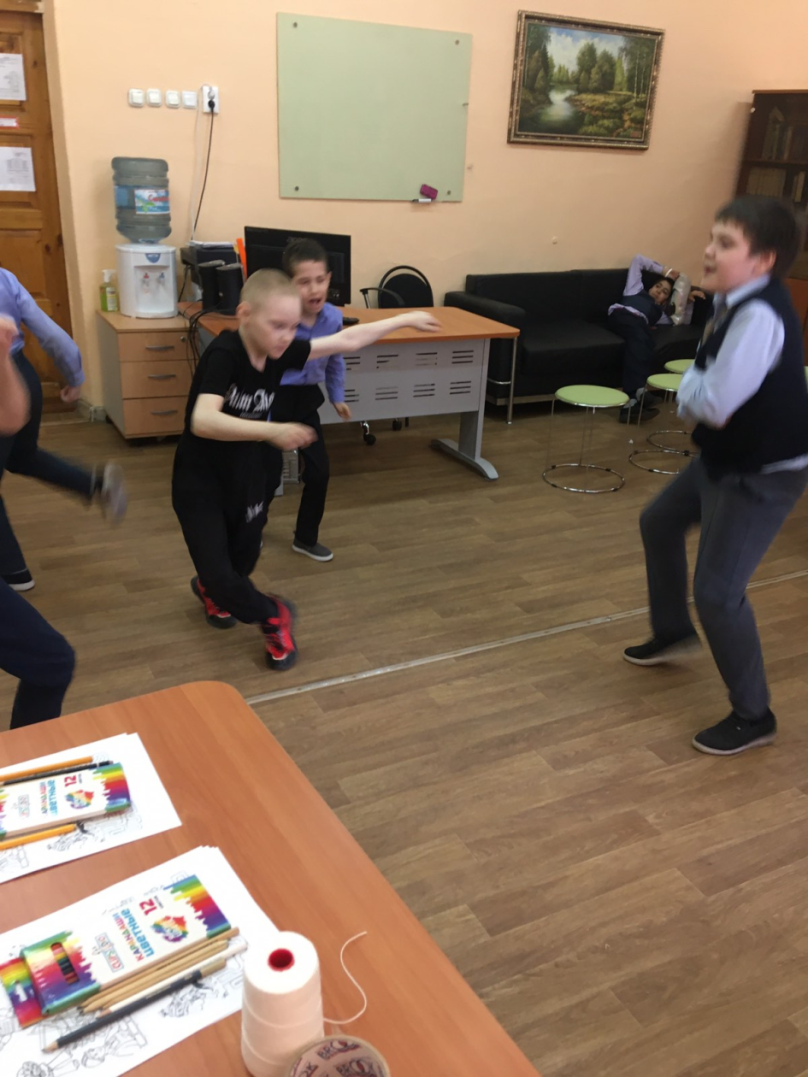 танец «Калинка-малинка»
Активный отдых под сопровождение  детского ансамбля русской песни и пляски в заключение урока